Hablemos de…superhéroes
¿qué opinión tenéis sobre los superhéroes?Justifica tu respuesta.
¿habéis visto alguna película de superhéroes? ¿De qué trata? ¿qué os pareció?Justifica tu respuesta.
¿Qué vocabulario de superhéroes conocéis?
alas
martillo
traje
Arco y flechas
capa
escudo
antifaz
poder
¿cómo describiríais a los siguientes personajes?
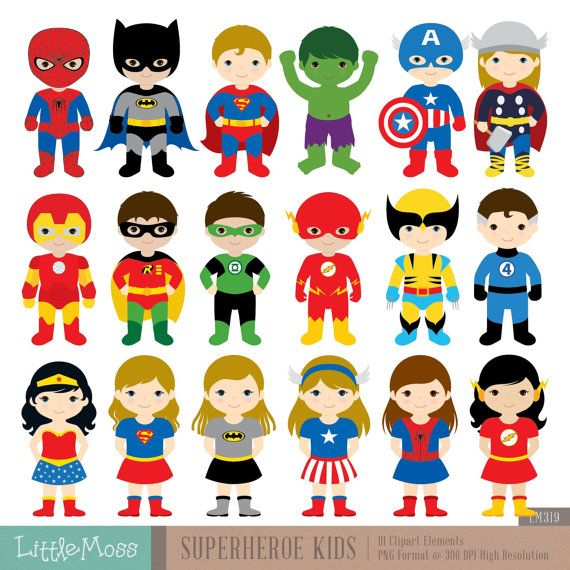 ¿cuál es vuestro superhéroe favorito?Justifica tu respuesta.
Actividad individual.crear un nuevo superhéroe1) ¿cómo se llama?2) ¿cómo es?3) ¿qué poder tiene?4) ¿por qué has pensado en este superhéroe?5) ¿cómo podría ser útil a la humanidad?6) ¿cuál es su debilidad?
- Presentación de vuestro superhéroe al grupo.- Preguntas de los compañeros